Портфоліо
вчителя математики та фізики
Сахновецької ЗОШ
 І-ІІІ ступенів
Паламарчук
Наталії Дмитрівни
Загальні відомості про вчителя
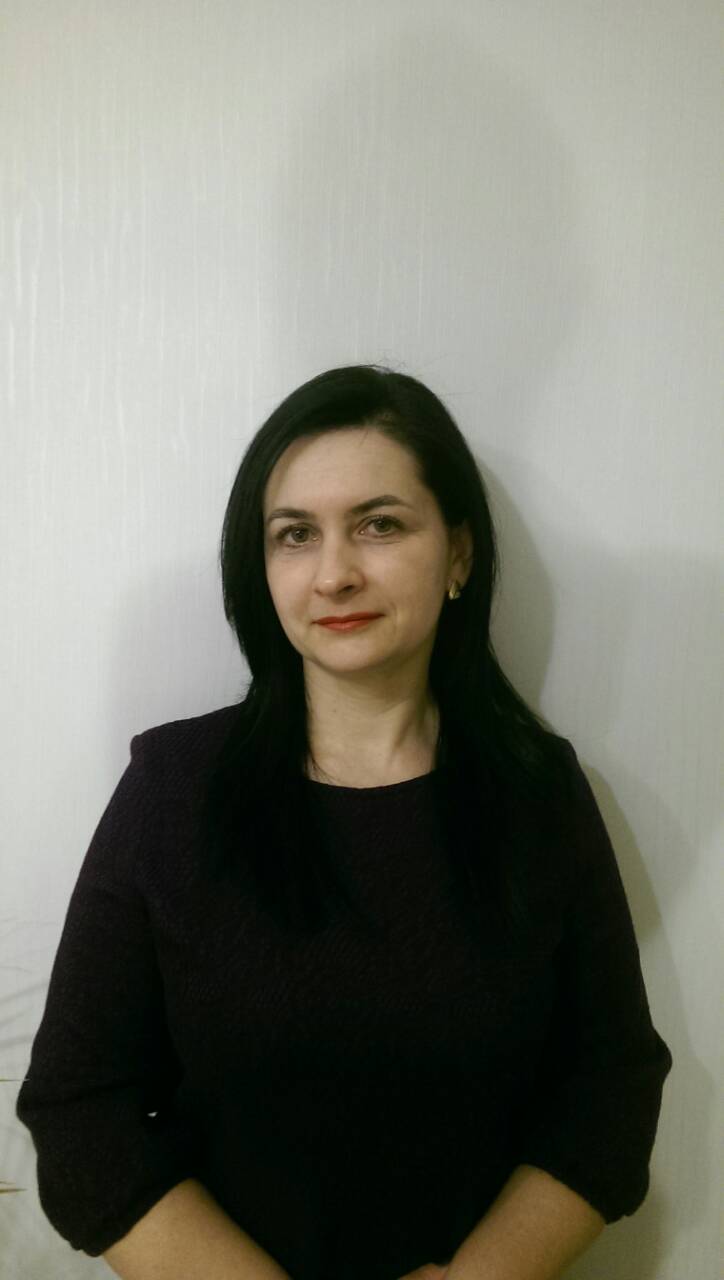 Дата народження: 13 грудня 1974 року
Освіта: вища, ПУ ім. І.Франка , 1996 рік
Спеціальність за дипломом: вчитель математики та фізики
Посада: вчитель математики та фізики
Стаж роботи: 21 рік
Категорія: вища
Предмет, що викладає: математика, фізика, інформатика
Курси підвищення кваліфікації: 2016 рік
Мета портфоліо
Проведення
 самоаналізу та самооцінки
 професійної діяльності
 за міжатестаційний період
з 2013 по 2018 роки
Курси підвищення кваліфікації
Проблема, 
над якою я працюю
«Розвиток критичного мислення і пізнавальної діяльності учнів на уроках математики та фізики»
Сучасні технології навчання,
які я використовую в своїй роботі
Нестандартні уроки
які я практикую
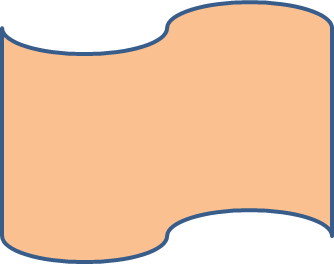 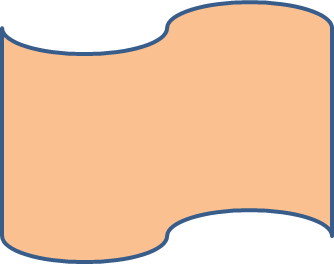 Уроки-подорожі
Уроки-ігри
Урок захисту проектів
Урок однієї 
задачі
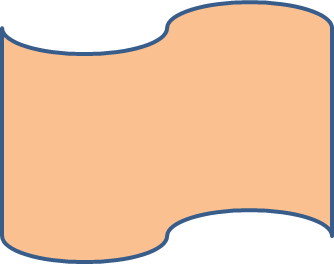 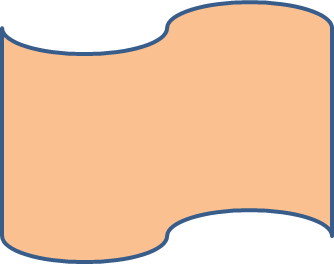 Урок-семінар
Урок-конференція
Урок-залік
Навчально-методична робота
Виступи на засіданнях методоб’єднань
Створення презентацій до уроків математики та фізики
Розробки конспектів нестандартних уроків, сценаріїв виховних заходів, дидактичних матеріалів до уроків
Використання інноваційних технологій навчання
Вивчення навчального матеріалу з погляду сучасних форм і методів
Збереження психологічного здоров'я на уроках математики
Використання міжпредметних зв'язків
Досягнення в міжатестаційний період
2013 р. – конкурс «Вчитель року 2013. Фізика» (лауреат)
2013-2014 – творча група вчителів математики району, електронний посібник  «Алгебра 10 клас» (І м.)
2014-2015 – «Конспекти уроків + презентації. Фізика 8 клас» (ІІІ м.)
2015-2016 – творча група вчителів математики району, електронний посібник  «Алгебра 7 клас» (ІІ м.)
Щороку участь учнів у Міжнародному математичному конкурсі «Кенгуру» (багато призових місць)
Участь учнів у фізичному конкурсі «Левеня»
Участь учнів у районних предметних олімпіадах (призових місць в міжатестаційний період немає)
Участь учнів в міжнародному 
математичному конкурмі «Кенгуру»
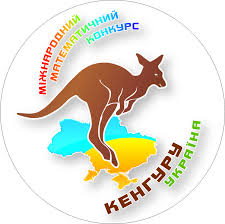 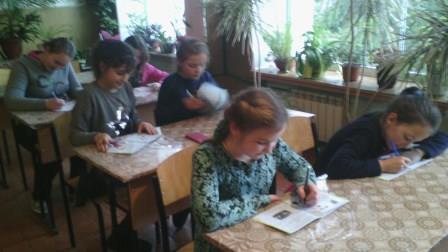 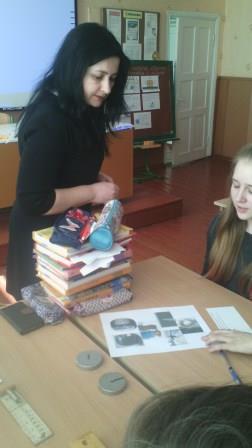 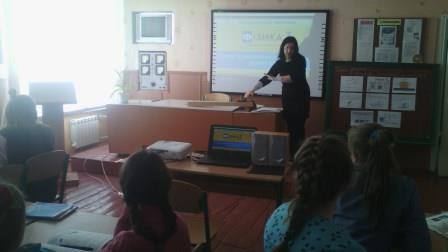 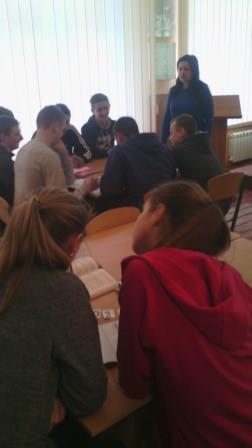 Відкриті уроки
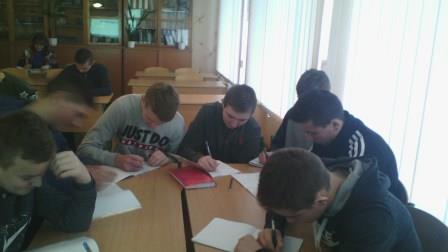 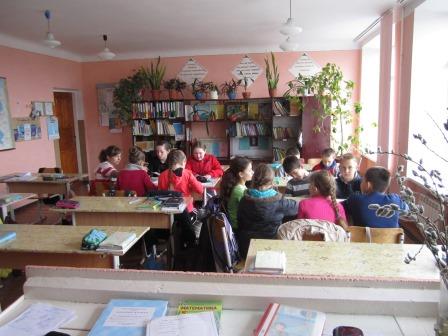 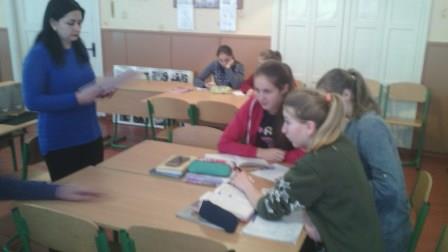 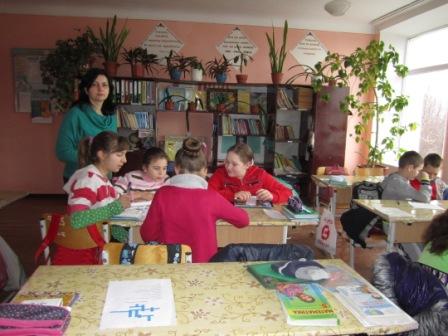 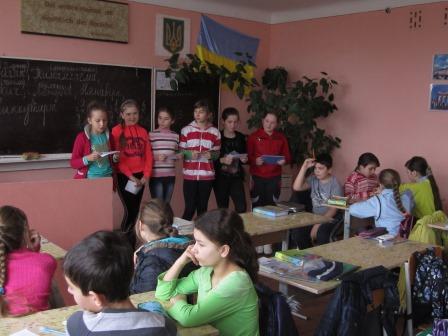 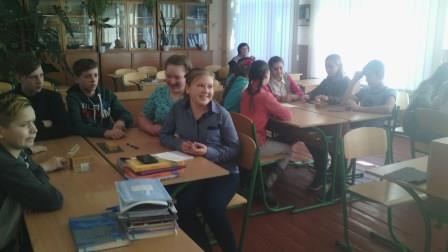 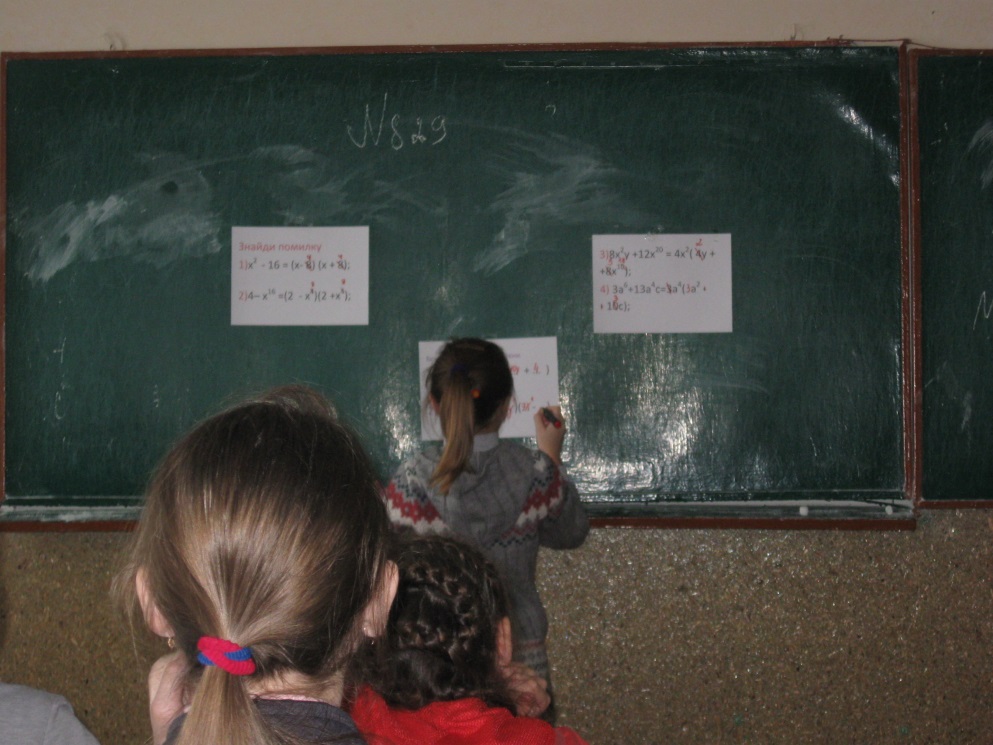 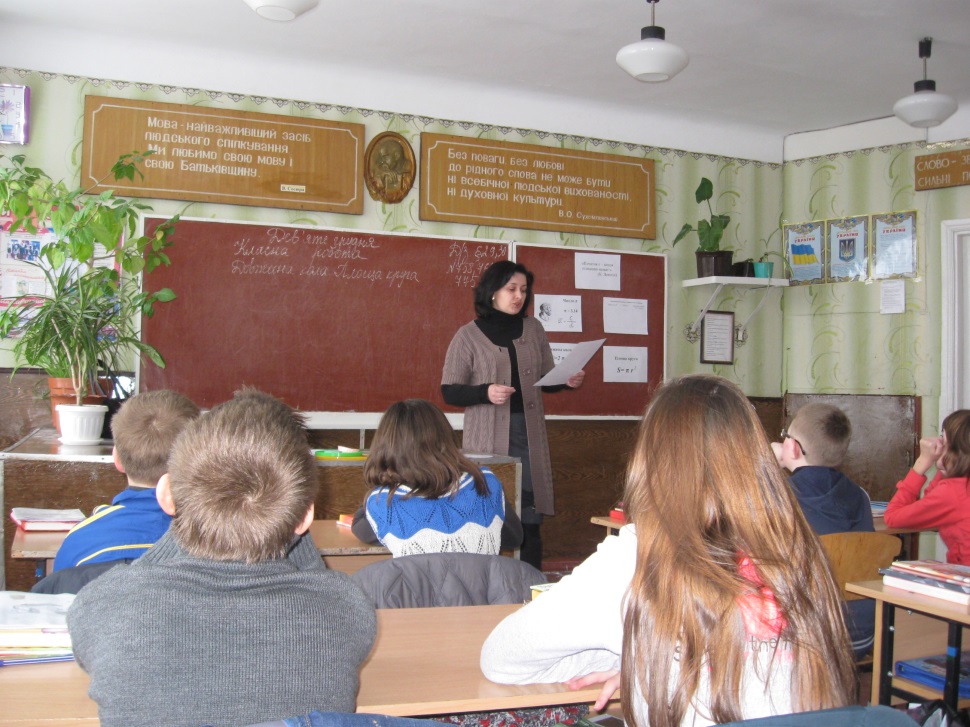 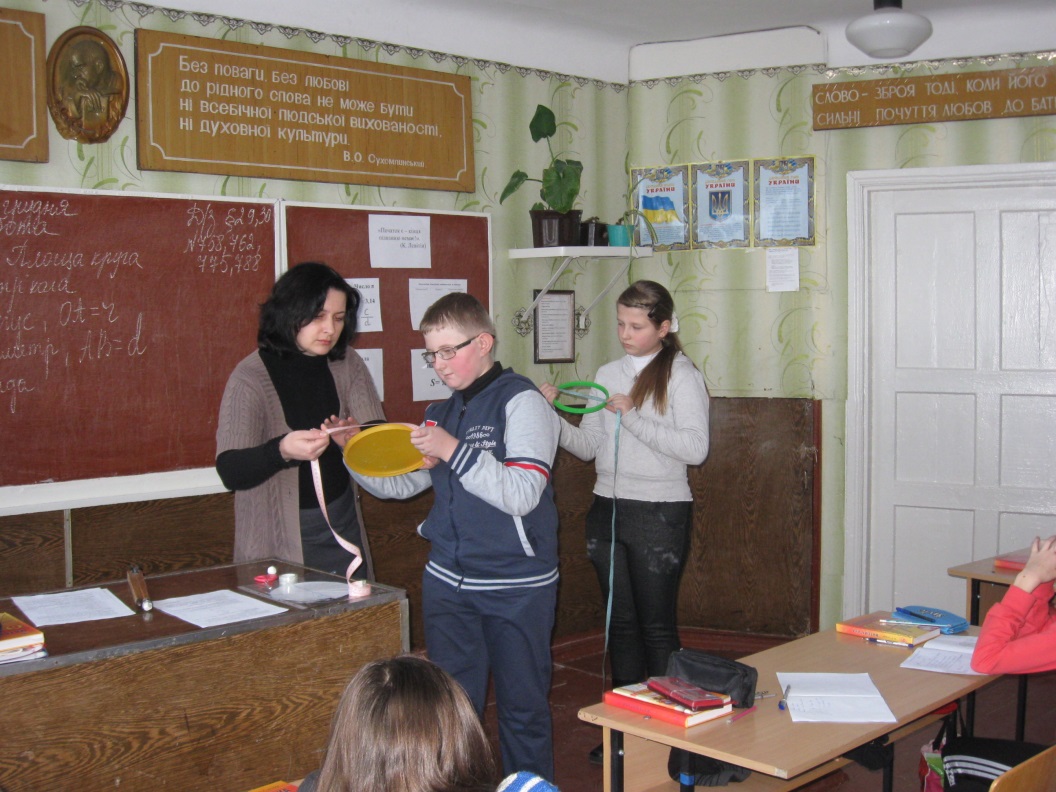 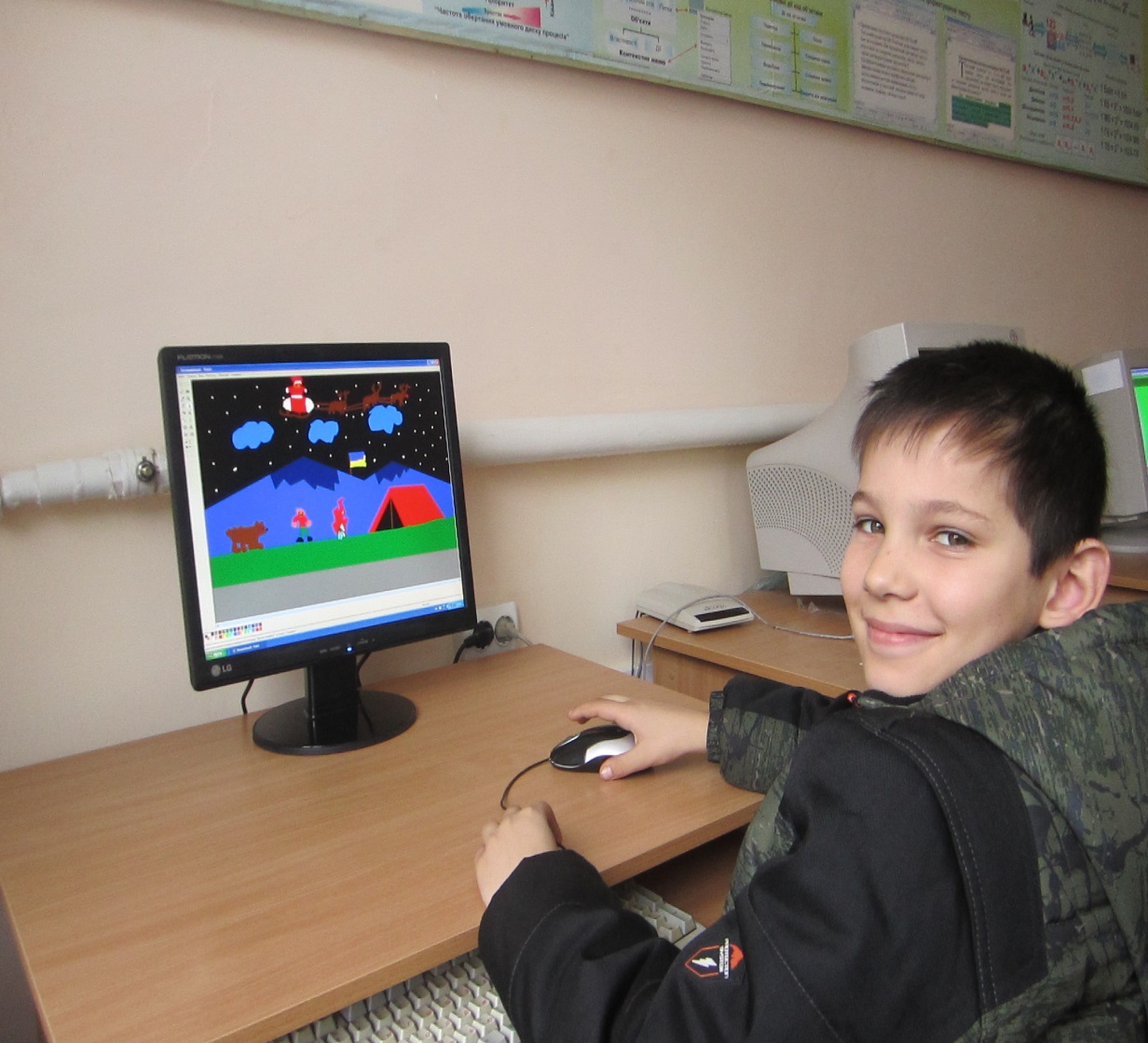 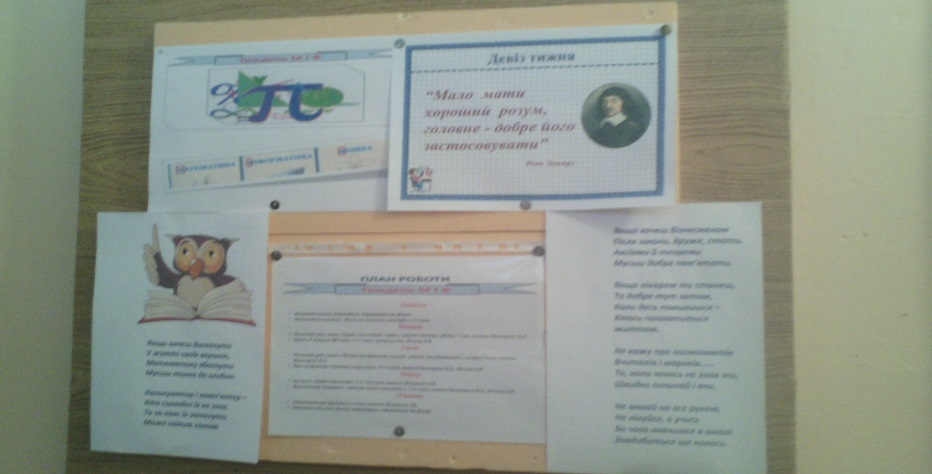 Позакласна робота
Предметні тижні з математики, інформатики   та фізики
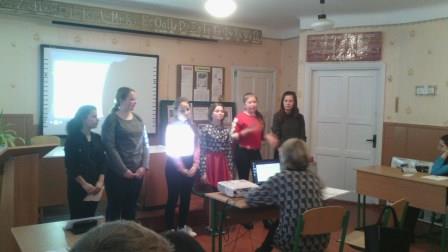 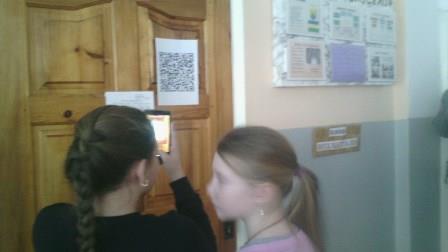 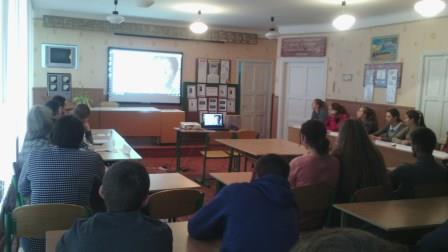 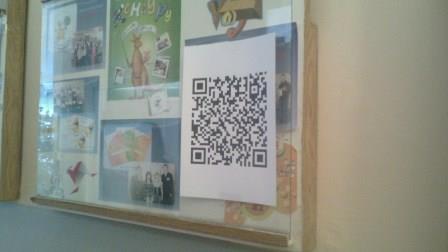 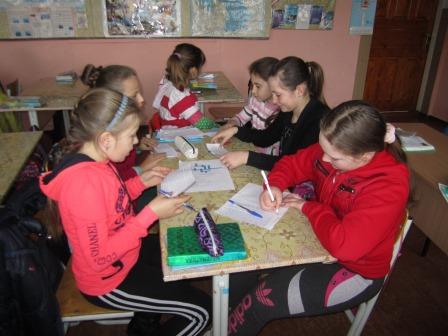 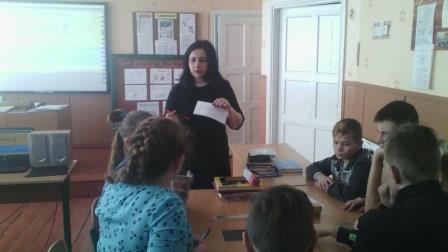 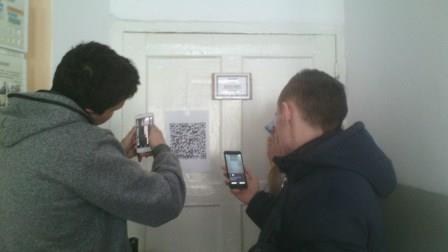 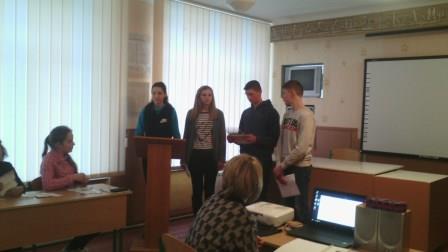 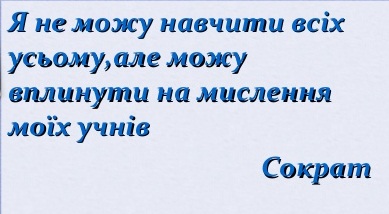 Дякую за увагу!